1
CAS de COMPTOIR ‘dépistage et autotests VIH à l’officine’
Prise de risque sexuel <48h
Prise de risque sexuel il a 8 jours
Demande d’autotest VIH hors prise de risque
Demande d’autotest VIH sans discussion possible
Conseil post-test ayant donné un résultat positif
Demande d’autotest par une jeune fille
Rupture de préservatif
Elaboré et validé par le groupe Médicament/Pharmaciens  SFLS
 




Version actualisée le 30 juin 2015
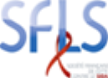 2
Prise de risque sexuel <48h
Formation SFLS Autotest Pharmacien
3
Demande d’autotestsUn homme , la quarantaine, se présente au comptoir…
« Je voudrais savoir si vous vendez des auto-tests et à quel prix ? »








Comment menez-vous cet entretien ?
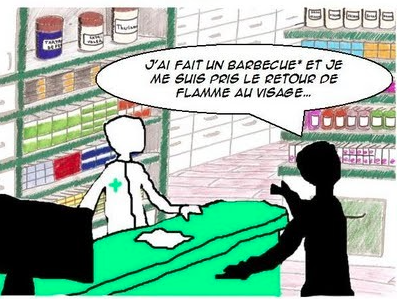 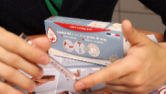 Formation SFLS Autotest Pharmacien
4
Demande d’autotests
Un homme, la quarantaine, se présente au comptoir…
 Proposer au patient d’aller discuter à l’écart dans un espace de confidentialité

 « Pouvez-vous me dire quelles sont les raisons vous amenant à vouloir faire ce test ? »
Prise de risque ?
Symptômes ?

 « Après une soirée un peu arrosée, j’ai eu un problème de préservatif avec ma partenaire, une personne que j’avais rencontrée au cours de la soirée. Je n’ai aucun moyen de la retrouver : je ne sais même plus trop quel est son prénom…»

Comment réagissez-vous ?
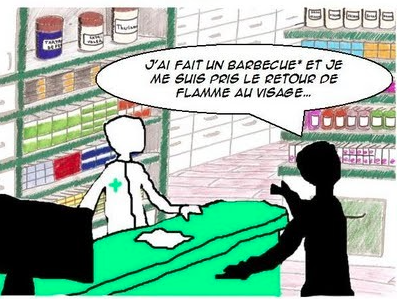 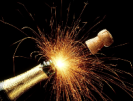 Formation SFLS Autotest Pharmacien
5
Un homme, la quarantaine, se présente au comptoir…
 Connaître la chronologie
« A quand remonte cette prise de risque ? »

Scénario 1:
« Cette nuit… »

Comment réagissez-vous ?
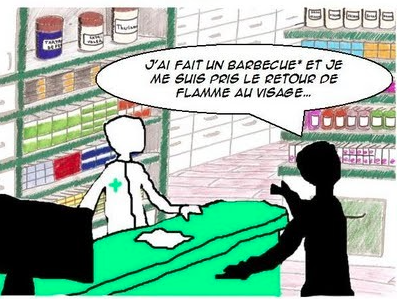 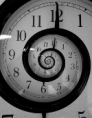 Formation SFLS Autotest Pharmacien
6
Vite !!!!!!Traitement post-exposition à envisager
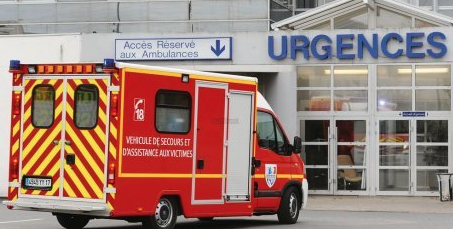 Orienter cette personne vers les Urgences* 
Si possible, avec son/sa partenaire

Traitement post-exposition (TPE)
Objectif : réduire le risque de contamination
Plus le délai entre l’exposition et la prise augmente, plus le risque augmente (idéalement prise moins de 4h après exposition)
Délai de prise admis en France : dans les 48 heures
Disponible dans les établissements de santé (Pharmacie hospitalière, urgences)
Exemples de traitement : 
Kaletra® (2 cp x 2, (/12h)) + Truvada® (1 cp / 24h) ; repas ++ ; 
Prezista®800mg (1cp /24h) +Norvir® (1cp/24h)+ Truvada® (1 cp / 24h) ; repas ++ ; 
Stribild (1 cp / 24h); repas ++.
Ré-évaluation par un infectiologue (hôpital ou CDAG/CIDDIST/CeGIDD): 
	reconduite qsp 28 jours ou arrêt
EI digestifs, fatigue +++
Suivi : 3 mois après la fin du TPE
*Coordonnées sur fiche contacts
7
Prise de risque sexuel il a 8 jours
Formation SFLS Autotest Pharmacien
8
Un homme, la quarantaine, se présente au comptoir…
A quand remonte la prise de risque ?

Scénario 2:
« Il y a 8 jours, c’est pour ça que je voudrais savoir. Je m’inquiète! »

Comment réagissez-vous ?
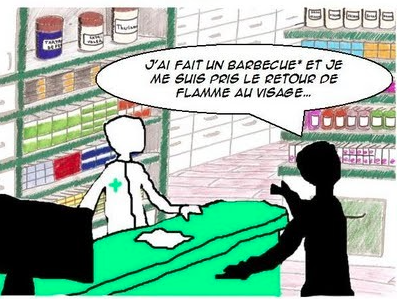 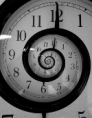 Formation SFLS Autotest Pharmacien
9
Un homme, la quarantaine, se présente au comptoir…
TPE non adapté car > 48 heures

Résultat de l’autotest (AT) : totalement fiable si 3 mois sans prise de risque.

Par rapport à cette prise de risque de 8 jours, il est préférable d’orienter ce patient car l'autotest ne donnera pas un résultat fiable.

 Orientation vers
CDAG/CIDDIST/CeGIDD
(avoir une liste de ces centres à portée de main)





Médecin traitant

Si le patient a déjà pris ce type de risque dans le passé et n'a pas fait de dépistage récemment, vous pouvez lui proposer l'autotest en lui expliquant bien que sera utile pour vérifier sa situation par rapport aux risques pris il y a plus de 3 mois.
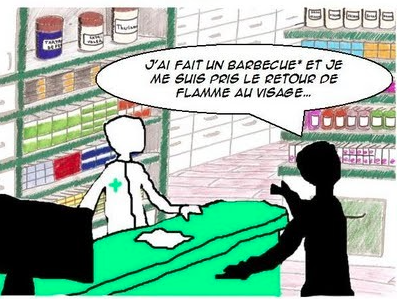 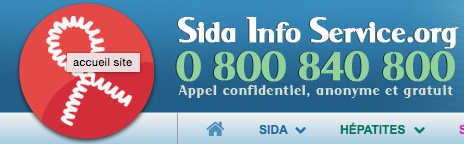 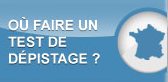 10
DEMANDE d’AUTOTEST HORS prise de risque
Formation SFLS Autotest Pharmacien
11
Un homme, la quarantaine, se présente au comptoir…
« Je voudrais savoir si vous vendez des auto-tests et à quel prix ? »








Comment menez-vous cet entretien ?
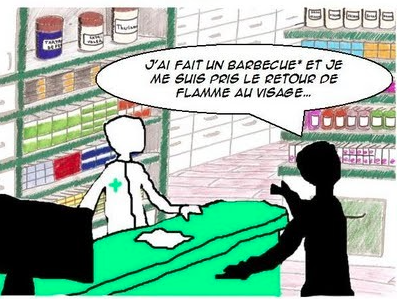 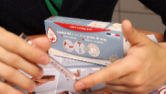 Formation SFLS Autotest Pharmacien
12
Un homme, la quarantaine, se présente au comptoir…
Proposer au patient d’aller discuter à l’écart dans un espace de confidentialité
 L’interroger sur raisons/chronologie ?

« Je voudrais faire le point sur le VIH et je n’ai pas envie de demander à mon médecin. Vous comprenez, je le connais et je ne voudrais pas qu’il s’imagine je ne sais pas quoi ! »


Comment réagissez-vous ?
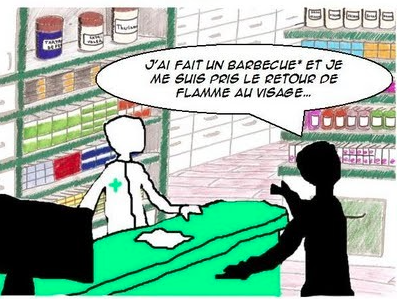 Formation SFLS Autotest Pharmacien
13
 Questionner sur la prise de risques, la chronologie, la présence de symptômes.

 Présenter le principe de l’autotest : comment ça marche ?

Quand notre corps est exposé à des micro-organismes (virus, bactéries), il réagit en fabriquant des substances appelées anticorps qui vont participer à leur neutralisation
Mais, cette fabrication demande un certain temps, 
Or, les autotests dépistent les anticorps
Donc, pour que l’autotest montre un résultat positif, il faut que la dernière prise de risque remonte au moins à 3 mois.

 Présenter l’autotest (notice)
14
15
Formation SFLS Autotest Pharmacien
16
« Et si c’est positif, c’est que j’ai le Sida ? »

Que pouvez-vous répondre ?

Test positif
Soit des anticorps anti-VIH rendent l’auto-test positif, il faut faire un contrôle sanguin pour confirmer ou infirmer une séropositivité VIH
Où ?
CDAG/CIDDIST (futur CeGIDD)
Médecin traitant

 Soit c’est un faux positif (situation très rare)
Il faut alors faire un test sanguin ELISA de 4° génération en laboratoire ou en CDAG/CIDDIST (futur CeGIDD)
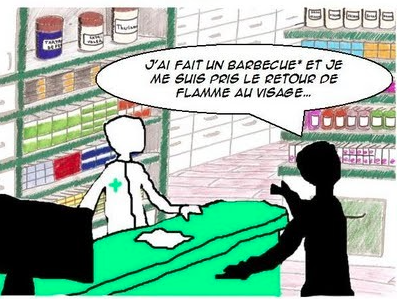 Négatif ?
Positif ?
Formation SFLS Autotest Pharmacien
17
« Et si c’est négatif : c’est sûr que je n’ai pas le VIH ? »

Que pouvez-vous répondre ?

Test négatif

 Il n’y a donc pas d’anticorps anti-VIH détectés par l’AT 
Soit parce qu’il n’y a pas de virus VIH effectivement
Soit parce que les anticorps ne sont pas encore fabriqués en cas d’exposition depuis moins de 3 mois; si c’est le cas, il faut contrôler avec un test dans un CDAG ou un laboratoire de ville (prise de sang pour faire un test ELISA de 4° génération)

 Information : TPE et prévention (autres IST !!! Elles peuvent toutes être dépistées et guéries sauf VIH) + Vaccination hépatite B !
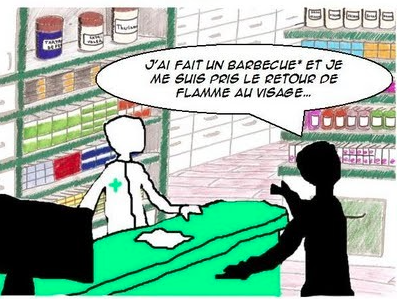 Positif ?
Négatif ?
Formation SFLS Autotest Pharmacien
18
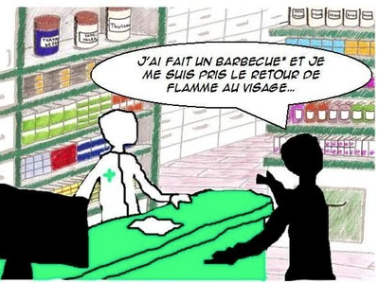 VIH 1 et 2 ?
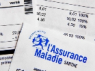 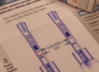 « J’ai entendu dire qu’il existait le VIH 1 et 2
Est-ce que votre test peut détecter les 2 ? »
Que pouvez-vous répondre ?
Les autotests dépistent le VIH1 et le VIH2, mais ne les différencient pas.

« Est-ce que je peux obtenir un remboursement de la sécurité sociale ? »
 NON, pas actuellement
Remboursement 100% des tests de laboratoire si ordonnance
Gratuit : CDAG/CIDDIST (futur CeGIDD), TROD en milieu associatif

« Et comment je peux être sûr que j’ai bien réalisé mon test ? »
 Il y a 2 fenêtres dans le test. 
Si un trait apparaît dans la fenêtre « témoin », vous avez correctement réalisé la manipulation (ne pas hésiter à sortir la notice de la boite et à montrer la photo au patient).
Formation SFLS Autotest Pharmacien
19
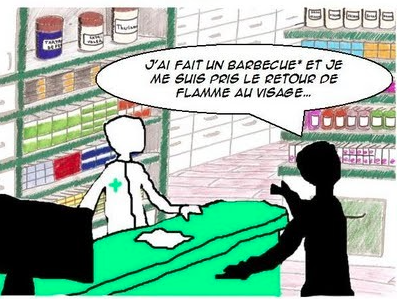 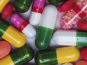 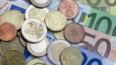 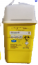 « Si je prends des médicaments, ça interagit 
avec le résultat de mon test ? »
 NON, pas de réaction croisée
Sauf parfois pour des patients séropositifs traités par des antirétroviraux depuis longtemps (pour ces patients l’autotest peut être négatif, exceptionnel, mais le test ELISA sera positif).

Vous annoncez le prix de vente du test : 25 euros (prix estimé)
« C’est un coût !! Je peux ré-utiliser plusieurs fois le même test ? »
 NON il n’en n’est pas question.

« Comment éliminer le test utilisé ? »
 Le mettre dans le sachet prévu et l’apporter dans un lieu de collecte DASTRI (pharmacie); il ne doit pas être mis à la poubelle.
20
DEMANDE d’AUTOTEST sans discussion possible
Formation SFLS Autotest Pharmacien
21
Un homme, la quarantaine, se présente au comptoir…
« Je voudrais un auto test VIH s’il vous plait » 
(patient pressé et/ou nombreux patients attendant derrière et/ou pas d’espace confidentiel...)








Comment menez-vous cet entretien ?
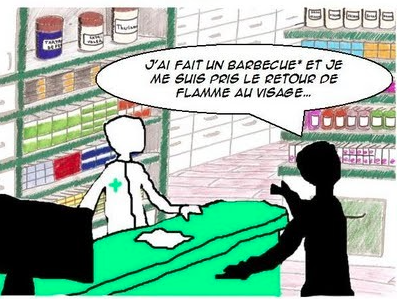 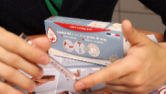 Formation SFLS Autotest Pharmacien
22
Un homme, la quarantaine, se présente au comptoir…
Proposer au patient d’aller discuter à l’écart dans un espace de confidentialité
 L’interroger sur raisons/chronologie ?

« Je ne souhaite pas en discuter. Je suis pressé. Je veux juste payer mon test s’il vous plait. »


Comment réagissez-vous ?
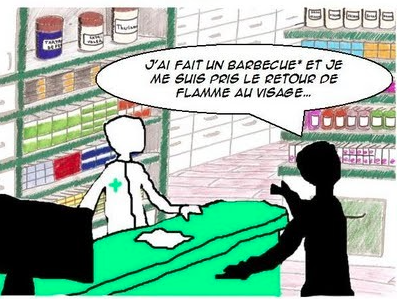 Formation SFLS Autotest Pharmacien
23
Option 1 (si confidentialité possible): transmettre à l’oral au patient les points essentiels pour une utilisation correcte de l’autotest
lisez attentivement la notice avant de faire le test.
préparez bien le support avec le diluant avec de commencer le test.
vos mains et votre doigt doivent être propres et secs. Le test est réalisé sur la deuxième goutte de sang exprimée. La compresse sert à essuyer la première goutte.
il faut appuyer fort pour introduire le test dans son support. Une trainée rose apparaissant très rapidement vous indiquera que c’est correctement introduit. Sinon ré appuyez.
il faut lire les résultats au bout de 15 minutes, sans attendre au-delà de 20 minutes.
Lecture des résultats: 
si une seule bande apparait le résultat est négatif  vous êtes séronégatif si vous n’avez pris aucun risque depuis au moins 3 mois.
si deux bandes apparaissent  vous êtes probablement séropositif: le résultat de cet autotest doit être confirmé par un test plus fiable réalisé en laboratoire. Consultez un médecin  dès que possible (en ville ou dans un CDAG ou à l’hôpital) et expliquez lui que vous venez d’obtenir un résultat d’autotest VIH positif, il vous accompagnera dans la vérification de ce résultat et pour un suivi médical ensuite si nécessaire.

Option 2 = information minimum à donner à tout patient achetant un autotest VIH: remettre au patient une petite fiche (en plus du kit autotest) sur laquelle sont notés ces points essentiels.

Dans les deux cas: remettre au patient une petite carte sur laquelle sont noté le n° Sida Info Service + numéro de votre pharmacie + adresse et numéro du CDAG le plus proche et du service d’urgences le plus proche. La préparation de cette fiche en amont est très utile (a photocopier et à conserver dans un endroit facile d’accès pour toute l’équipe).
Formation SFLS Autotest Pharmacien
24
Option 2 = exemple de ‘fiche mémo’ (à chaque équipe de personnaliser sa fiche mémo avec les points essentiels et surtout le contact de la pharmacie en cas de questions).
Points essentiels pour une utilisation correcte de l’autotest
 Lire attentivement la notice avant de faire le test.
 Préparer bien le support avec le diluant avec de commencer le test.
 Vos mains et votre doigt doivent être propres et secs. Le test est réalisé sur la deuxième goutte de sang exprimée. La compresse sert à essuyer la première goutte.
 Appuyer fort pour introduire le test dans son support. Une trainée rose apparaissant très rapidement vous indiquera que c’est correctement introduit. Sinon ré-appuyez.
 Lire les résultats au bout de 15 minutes, sans attendre au-delà de 20 minutes.

Lecture des résultats 
Si une seule bande apparait : le résultat est négatif
  Vous n’êtes pas infecté si vous n’avez pris aucun risque depuis au moins 3 mois.
Si deux bandes apparaissent le résultat est positif
 Vous êtes probablement séropositif: Ce résultat doit être confirmé par un test plus fiable réalisé en laboratoire. Consultez un médecin dès que possible (en ville ou dans un CDAG ou à l’hôpital) et expliquez-lui que vous venez d’obtenir un résultat d’autotest positif, il vous accompagnera dans la vérification de ce résultat et pour un suivi médical ensuite si nécessaire.

TAMPON DE L’OFFICINE
25
Conseil post-test résultat positif
Formation SFLS Autotest Pharmacien
26
Demande d’autotestUn homme que vous aviez conseillé pour l’achat d’un autotest, revient à l’officine…
Il semble très abattu et vous dit qu’après un résultat positif de l’autotest, il a pris contact avec son médecin traitant pour réaliser des examens en laboratoire.
Le diagnostic a été posé : il est séropositif.
Il vous dit qu’il est abasourdi par la nouvelle. Son médecin traitant a contacté le service de Maladies Infectieuses du CHU : il a un RDV mais il ne sait pas s’il s’y présentera. 
« Finalement, à quoi bon maintenant, ils ne vont pas me guérir! »

Que pouvez-vous lui dire ?
Formation SFLS Autotest Pharmacien
27
Demande d’AutotestUn homme que vous aviez conseillé pour l’achat d’un autotest, revient à l’officine…
Cet homme est en phase de choc
 Proposer au patient d’aller discuter à l’écart dans un espace de confidentialité
 Lui demander 
s’il y a quelqu’un qui puisse être près de lui tous ces jours à venir, et l’accompagner chez le médecin ; l’assurer de notre disponibilité
ce que signifie le VIH pour lui.

Etant peu perméable aux informations à ce stade, être  bref et simple, par exemple : avec des traitements, on peut vivre, travailler, avoir des enfants, une famille et accomplir ses projets.
28
Demande d’autotest par une jeune fille
Formation SFLS Autotest Pharmacien
29
Demande d’autotestsUne jeune fille se présente au comptoir…
Elle vous demande un autotest VIH car elle a vu de la publicité sur Internet.

Au cours de vos échanges, elle vous dit avoir 14 ans.


Peut-on proposer un autotest à cette personne ?
Formation SFLS Autotest Pharmacien
30
Demande d’autotestsUne jeune fille se présente au comptoir…
Les autotests peuvent être dispensés aux mineurs, sans accord parental ; il faut adapter les explications à la maturité de la personne.
Proposer au patient d’aller discuter à l’écart dans un espace de confidentialité
Orienter vers
Centre de planification familiale
Médecin traitant
CIDDIST/CDAG (futur CeGIDD)
Utile d’avoir une liste de ces différentes structures à portée de main.
31
Exemple de ‘fiche contacts’ à compléter par chaque pharmacien
32
rupture de préservatif
Formation SFLS Autotest Pharmacien
33
Exposition sexuelle (VIH, IST, grossesse)
L’accident de préservatif (homme)
Un jeune homme demande la « pilule du surlendemain » (EllaOne®) pour sa partenaire, après un accident de préservatif, quelques heures après une soirée festive.

«  Je pense qu’il y a un problème de taille : 
les préservatifs ne sont jamais assez grands ! »
Formation SFLS Autotest Pharmacien
34
Exposition sexuelle (VIH, IST, grossesse) Un homme / une femme souhaite des conseils concernant les préservatifs…
Proposer au patient d’aller discuter à l’écart dans un espace de confidentialité

 Faire le point
Produit utilisé en lui-même : un autre plus adapté ?
Cette situation a-t-elle conduit à une prise de risque ?
Si oui, chronologie ?
Si plus de 48h  Dépistage : VIH MAIS AUTRES IST AUSSI !!
Situation où TPE peut être proposé (<48h) ou présenté
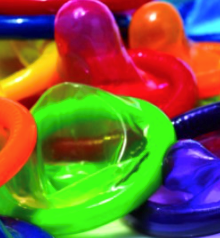 Formation SFLS Autotest Pharmacien
35
Exposition sexuelle (VIH, IST, grossesse) Un homme / une femme souhaite des conseils concernant les préservatifs…
Au cours de l’entretien, il vous dit être allergique au latex et mal à l’aise avec l’utilisation du préservatif masculin qui coupe un peu la relation sexuelle.

Que pouvez-vous lui conseiller?
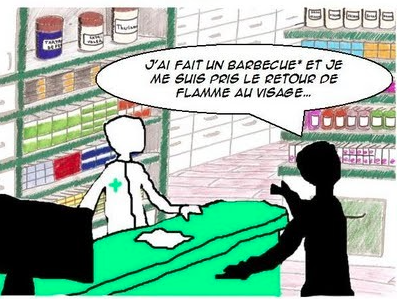 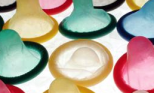 Formation SFLS Autotest Pharmacien
36
Exposition sexuelle (VIH, IST, grossesse) Un homme / une femme souhaite des conseils concernant les préservatifs…
 Préservatif féminin, une alternative pour la prévention
Moins connus par le public
En polyuréthane, en nitrile : pas de problème d’allergie au latex
Utilisation de lubrifiants possible
Mise en place : possible avant les rapports
Retrait : possible à distance de la fin des rapports
Remettre mode d’emploi préservatif féminin (cf. doc INPES)

« Faut-il mettre un préservatif masculin et un féminin ? »
 NON

« Vous me dites qu’il faut guider le sexe lors de la pénétration, ma partenaire devra tenir le préservatif pendant toute la durée du rapport ? »
 NON
Formation SFLS Autotest Pharmacien
37
Les IST
Symptômes variables
brûlures, écoulements au niveau organes sexuels etc.
pas de signes
Parfois complications à type de stérilité, cancer col utérus
Site internet : info-ist.fr
Blénnorragie gonococcique
Hépatite B : Vaccin !
Herpès génital
Chlamydiose
Mycoplasme/Trichomonase
Papillomavirus : vaccin
Syphilis
VIH
38
Auteurs
Philippe ARSAC (Médecin, institut Fournier Paris)
Emmanuelle BOSCHETTI (Pharmacien, CHU Nancy)
Laurence BOYER (Médecin, CHU Nancy)
Agnès CERTAIN (Pharmacien ,CHU Bichat)
Christine JACOMET (Médecin, CHU Clermont-Ferrand)
Julie LANGLOIS (Pharmacien consultante, Paris)
Bruno LAURANDIN (Pharmacien officinal, Suresnes)
Sylvia PUGLIESE-WEHRLEN (Pharmacien, CHU Nice)
Hervé TROUT (Pharmacien, CHU Lariboisière)
39
Remerciements
Groupe Médicament-Pharmaciens SFLS : 
http://www.sfls.aei.fr/Commission-pharmaciens-medicaments 
Présidents : Eric BILLAUD et Agnès CERTAIN,
Secrétaire : Julie LANGLOIS, 
Et Philippe ARSAC, Emmanuelle BOSCHETTI, Pierre BOUTTAZ,  Laurence BOYER, Christine JACOMET, Bruno LAURANDIN, Sylvia PUGLIESE, Hervé TROUT, David ZUCMAN.

COREVIH Bretagne
Ordre des Pharmaciens / Cespharm
Haute Autorité de Santé
Direction Générale de la Santé